Good Evening and Welcome To:
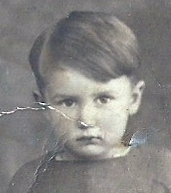 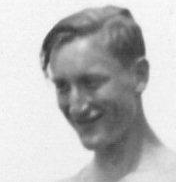 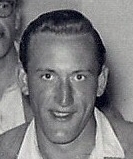 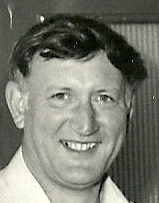 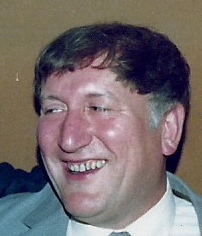 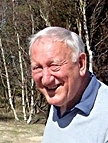 John Lethaby’s 80th Birthday Celebration
We Shall Begin at Childhood
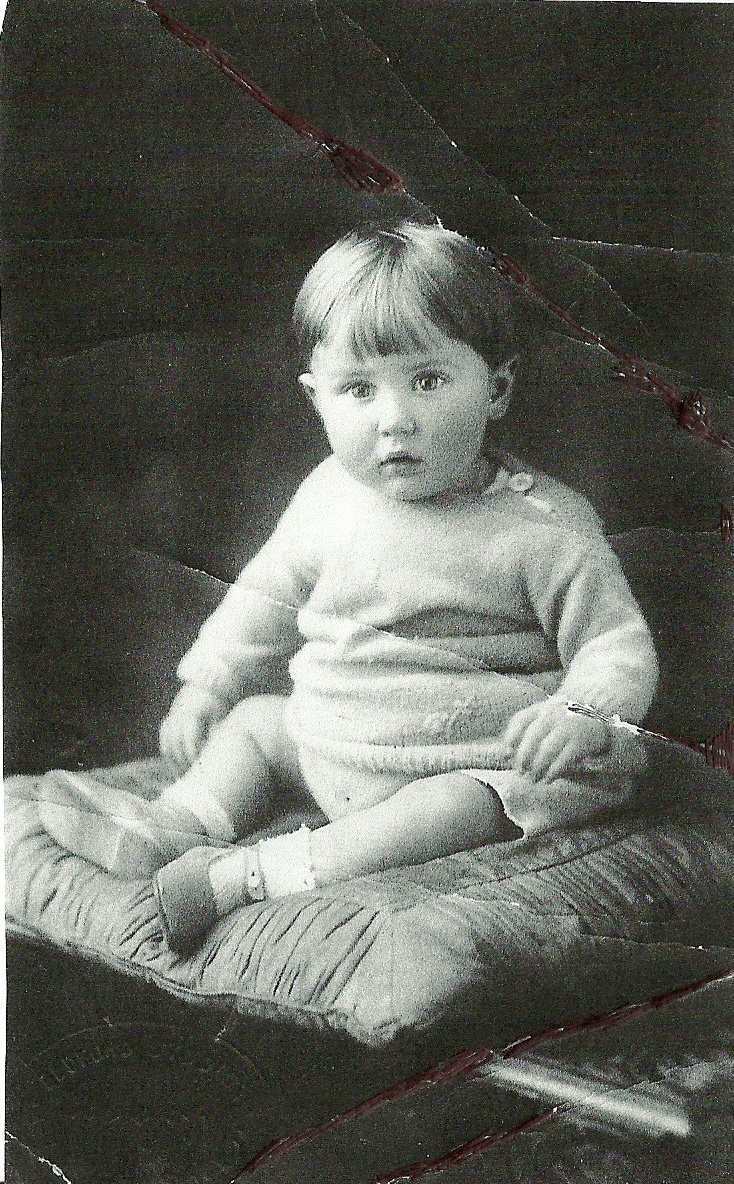 The first ever PBS (Pudding Bowl Special) hairstyle
I’m going to pull his head off!!
Please don’t old chap, it hurts!
Known as the Fuhrer Fringe, this haircut was quite popular
until Germany waltzed in to Poland in 1939
Into Adulthood
C&A Spring/Summer Collection
1959
Marriage
Children-in Order of Worst Haircut
In Fifth Place.....
Lorna!!!
In Fourth Place.....
Graham
In Third Place.....
Bruce!
In Second Place.....
Bob!!
And the winner is....
Sarah!
Sporting Activity
Hiking....
What happened next?
Canoeing &Biking.......
Eating.......
And...boozing
.......Followed by Snoozing
And Finally-The Embarrassing Ones
Do you like my new trunks?
Good grief old chap is that a budgie down there?
Goodness me...look the other way darling!
Oooh my Gawd...he’s turned in to an iron hoof!